Základní ekologické pojmy
Základy ekologie a environmentalistiky
PhDr. Kateřina Jančaříková, Ph.D.
Katedra biologie a environmentálních studií
Centrum environmentálního vzdělávání a výchovy 
Pedagogické fakulty Univerzity Karlovy
Pojmosloví v ekologii
Vychází z latiny a řečtiny.
Velkou výhodu mají absolventi klasických gymnázií, kteří se s latinou a řečtinou setkali. Mohou pojmy odvozovat.
Ostatní se pojmy musí naučit.
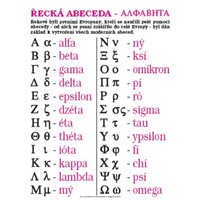 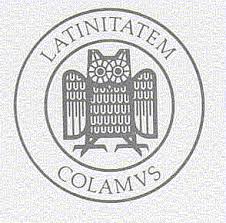 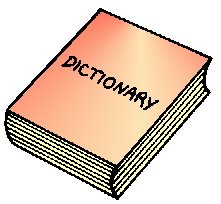 Nejdůležitější okruhy ekologie
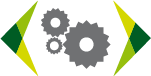 Ekolog.
Příroda.
Ekosystém.
Ekologická nika.
Populace.
Rovnováha.
Enviwiki
https://www.enviwiki.cz/wiki/Soubor:Iko4.png
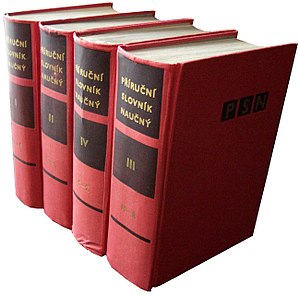 Ekolog aneb člověk jako pozorovatel
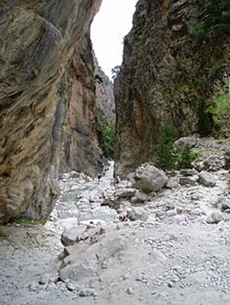 Nejlépe sleduje:
Jevy, které mají délku kratší, než lidský život.
Organismy, které může pozorovat bez obtíží vlastníma očima.
S velkými obtížemi sleduje:
Příliš dlouhé/krátké jevy.
Příliš malé/velké organismy
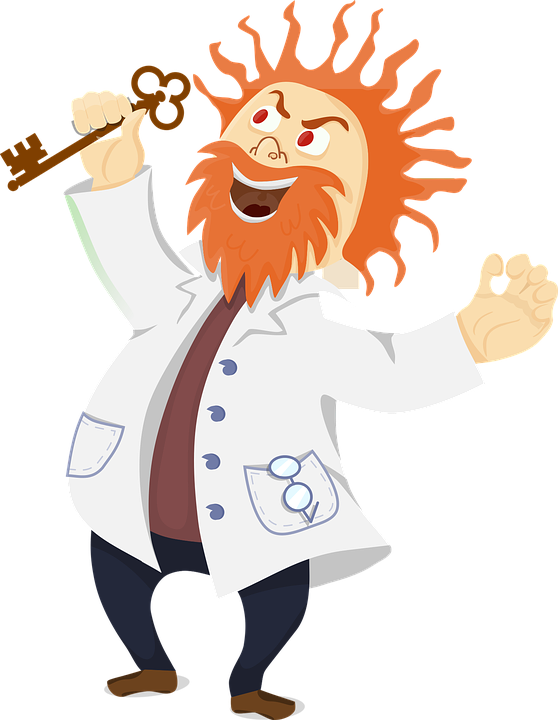 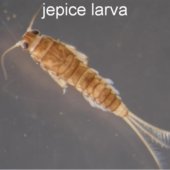 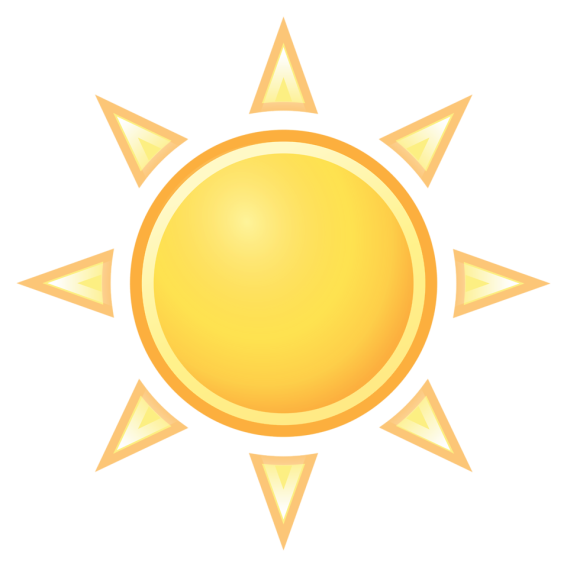 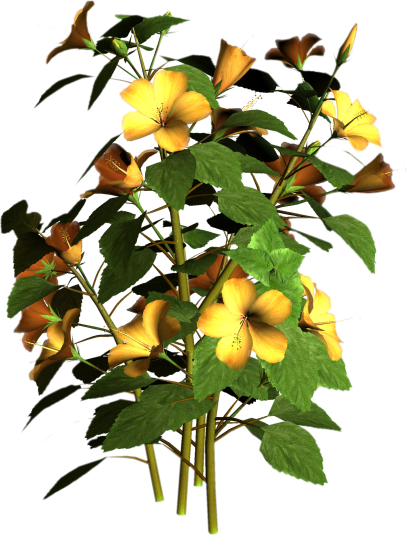 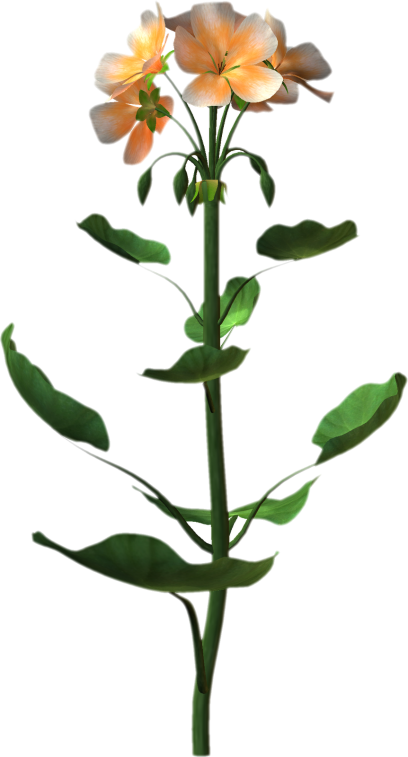 Neživá (abiotická)
Záření
Voda, vodní srážky
Teplota
Vítr
Půda.
Pravidelné disturbance
Klimatické podmínky
Příroda
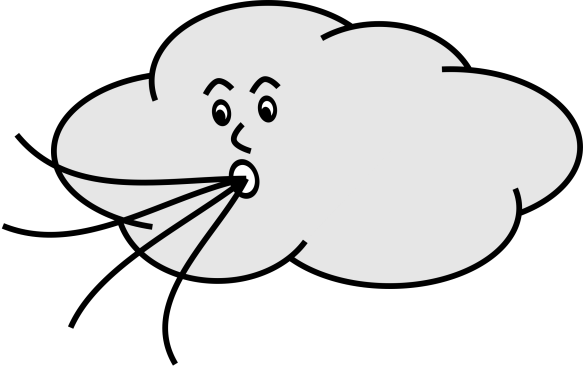 Živá (biotická)
Producenti
Konzumenti 
Destruenti
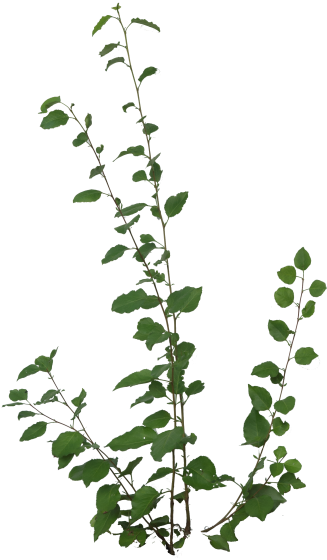 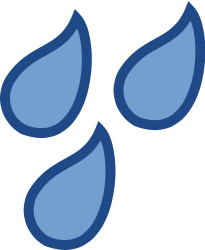 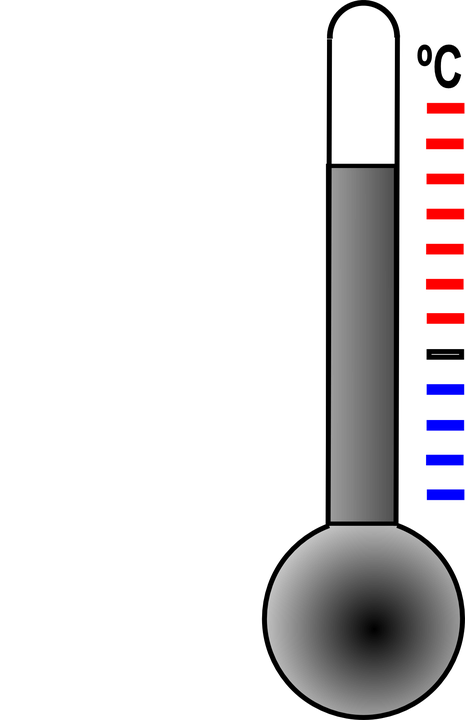 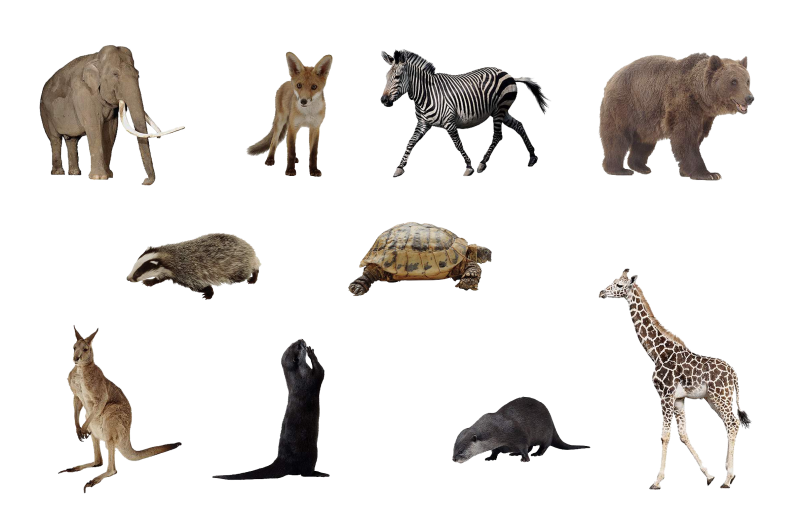 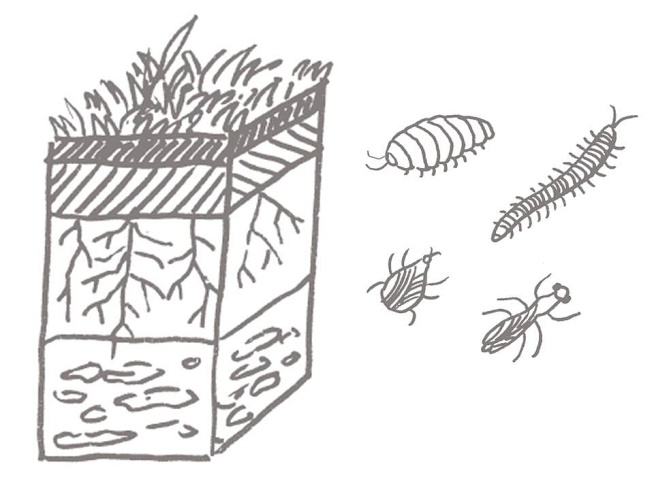 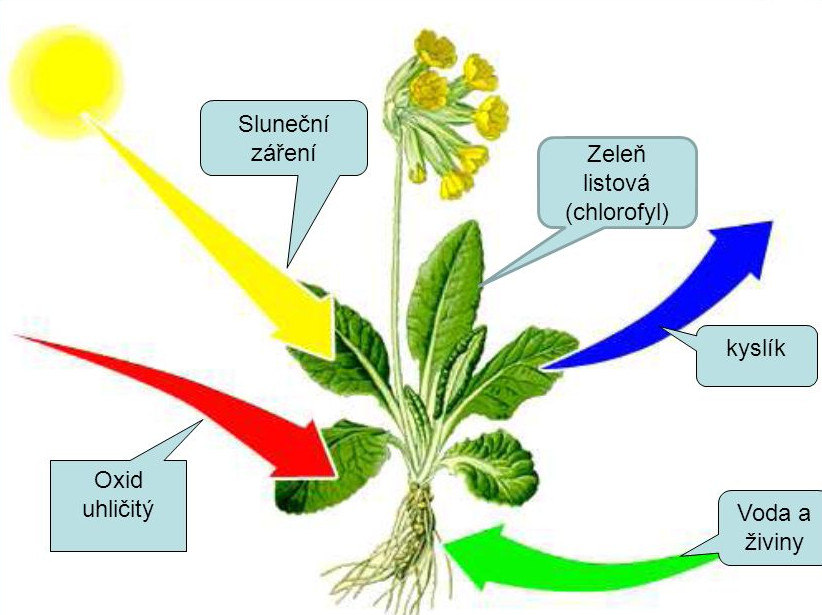 Živá příroda
Producenti – asimilují E ze slunečního záření, fotosyntéza, dychání (zelené rostliny).  Chemosyntéza (Riftia). 
Konzumenti – čerpají energii z chemických vazeb, dýchání (býložravci, masožravci, všežravci). 
Destruenti – energii z chemických vazeb, dýchání, rozkládají složité sloučeniny (bílkoviny) na základní prvky (např. žížaly, houby).
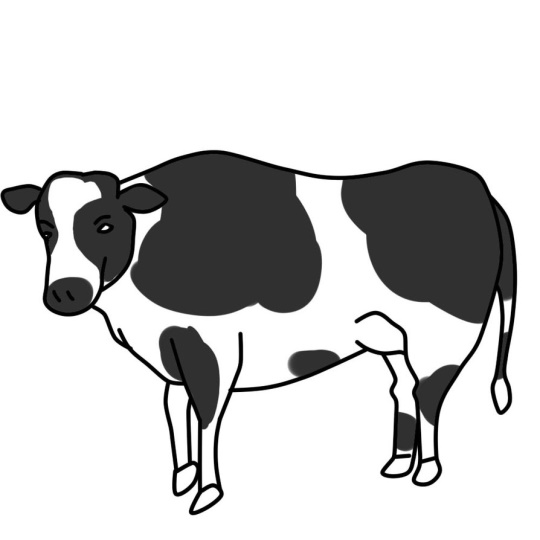 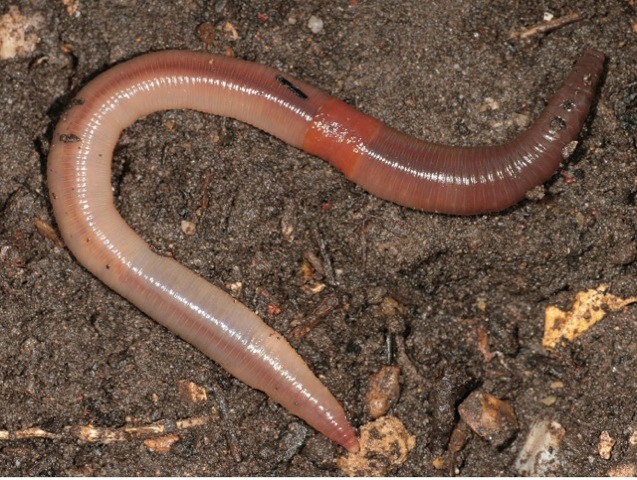 Dělení sfér
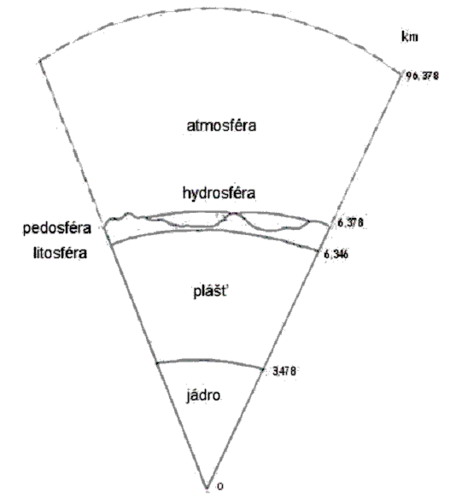 Stratosféra, troposféra.
Atmosféra.
Litosféra.
Pedosféra.
Hydrosféra.
Biosféra, ekosféra.
Noosféra.
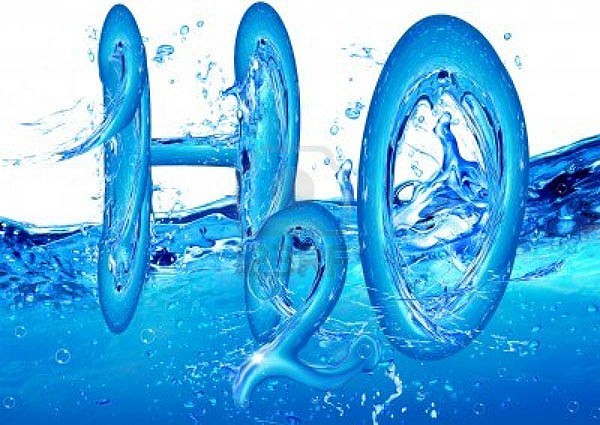 Hydrosféra
Mořská voda
Světové oceány 71 % povrchu Země.
Obsah Na+ Mg2+, Cl- a SO42-  a průměrný obsah soli 35 g/l.
Pojmy: salinita, příboj, příliv, odliv, eufotická zóna, afotická zóna, fyto a zooplankton, kril, … 
Sladká voda
Obvykle obsahuje více Ca2+ a HCO3-
Vody kontinentální a podzemní.
Význam proudění. Kde voda neproudí, vytvoří se gradienty teploty a hustoty, což ovlivňuje distribuci živin a vodních organismů.
Kryosféra
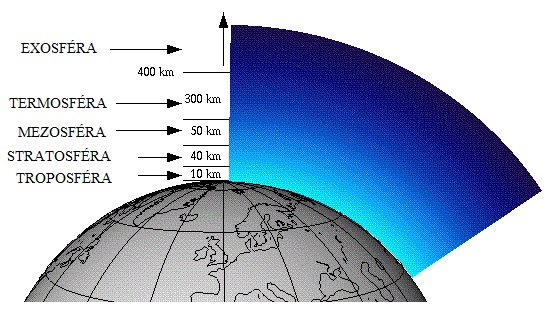 Atmosféra
Dusík – 79% (objemových procent)
Kyslík – 21%
Oxid uhličitý – 0,03% 
Vodní pára 
Vzácné plyny
Pyl, spory plísní.
A také plynné, kapalné i pevné nečistoty, především SO4, nestabilní sloučeniny dusíku, sloučeniny halogenů, prach a saze.
Nakreslete nebo nafoťte zvětšený pyl 8 rostlin.
Troposféra
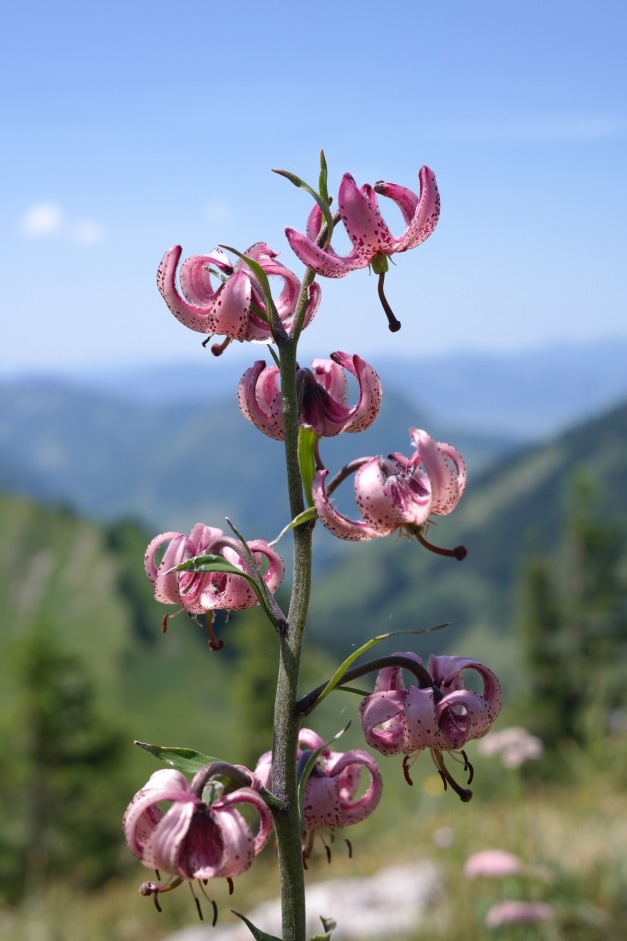 Část atmosféry, se kterou přichází rostliny do styku – zóna počasí zemského vzdušného obalu.
Mění charakter 
Charakterizována
1) počasím (krátkodobé jevy: přeháňka, bouřka)
2) meterologickými jevy středního trvání (období dešťů/sucha, roční období)
3) klimatem (průměrný stav na daném místě)
Klima
Determinuje výskyt rostlin a potažmo živočichů. 
Teplotní hranice pro přežití – mezi nejnižší a nejvyšší teplotou, kterou je schopna rostlina přežít.
Makroklima – klima zaznamenávané meteorologickými stanovišti.
Makroklima přehledně v klimadiagramech.
Mikroklima – klima na specifických místech (svahy, úzká údolí, jámy).
U většiny rostlin dochází k synchronizaci růstu s klimatickými rytmy.
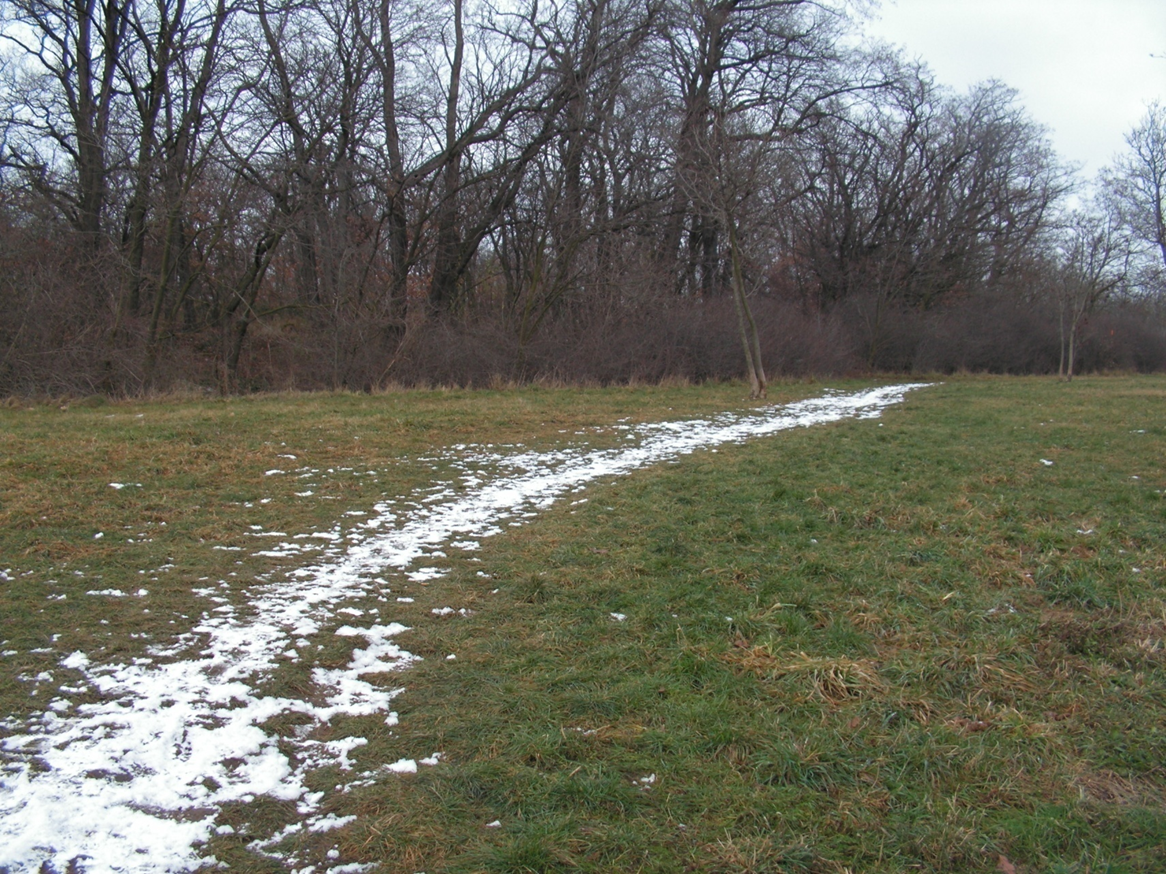 Klimadiagram
Vlevo průměrné měsíční teploty (°C).
Vpravo: průměrné měsíční srážky (mm).
Černá plocha: průměrné roční srážky vyšší než 100 mm. Tečkovaná plocha – relativní sucho.
a – Název místa 
b – výška nad mořem
c – počet roků meteorologických záznamů
d – průměrná roční teplota
e – průměrné roční srážky
Litosféra
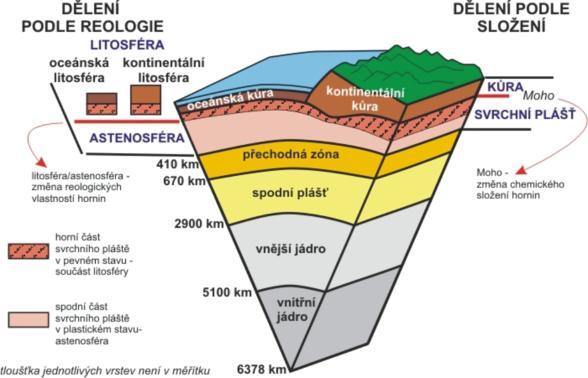 Nevyčerpatelná zásoba rozmanitých chemických prvků.
Fyzické a chemické zvětrávání.
Vyměňuje látky s hydrosférou.
Základním materiálem pro vznik půdy.
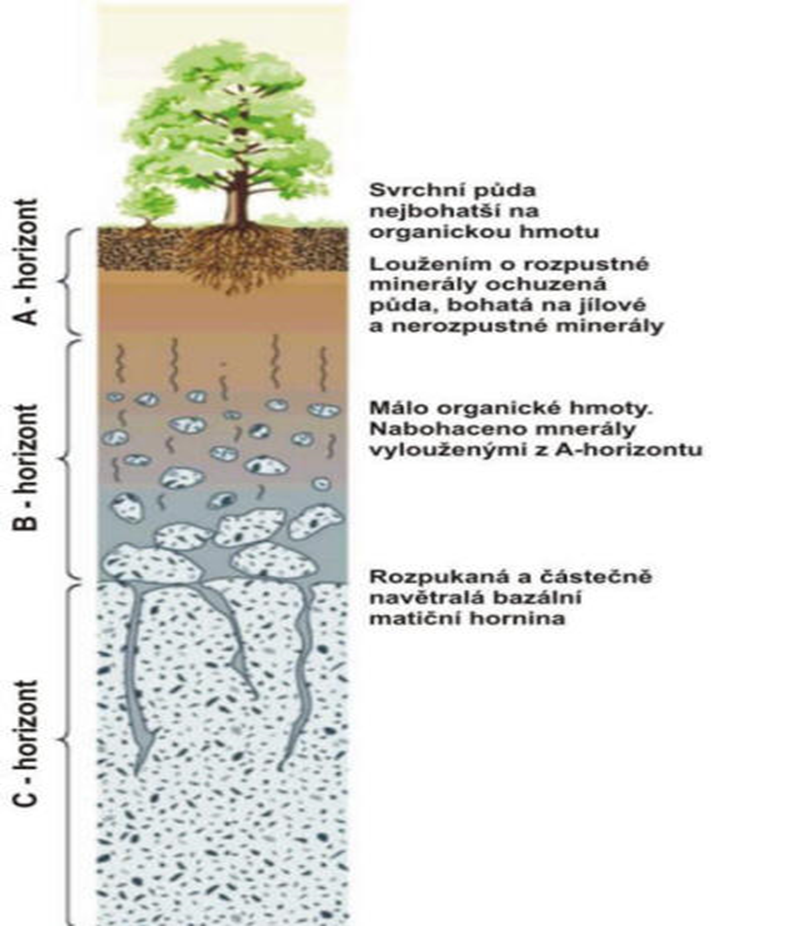 Pedosféra
Půda je to hmota vzniklá působením organismů a podmínek prostředí. Zvětraný substrát z litosféry, zbytky odumřelých rostlin a živočichů – půdní živočichové -  exkrementy – humus. A volný prostor (voda, vzduch).
Půda roste, zraje, stárne a může i zaniknout.
Krajina bez půdy je „měsíční krajina“.
Typy půd budou probírány později.
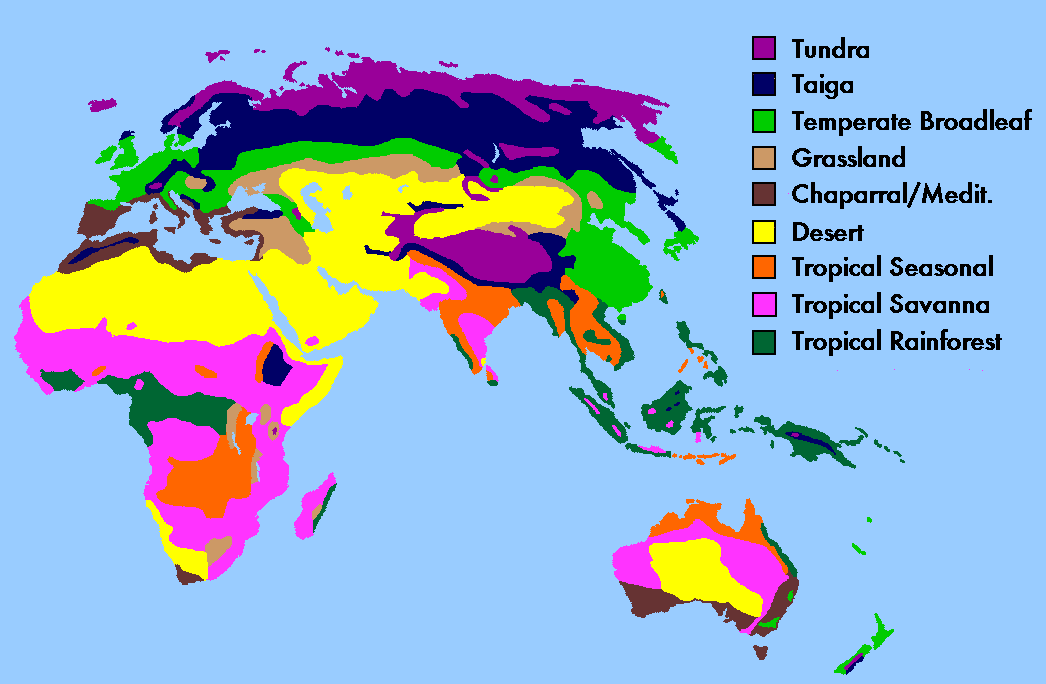 Ekosystém
Co je příroda? Fytozoogeosféra. Ekosystém – Tansley 1935.

Klasifikace ekosystémů:
suchozemské x vodní,
přírodní x umělé,
dle velikosti – makroekosystémy  (biomy) x mikroekosystémy, globální ekosystém,
dle produktivity – s vysokou produkcí x nízkou produkcí,
dle stability – stabilní x nestabilní.
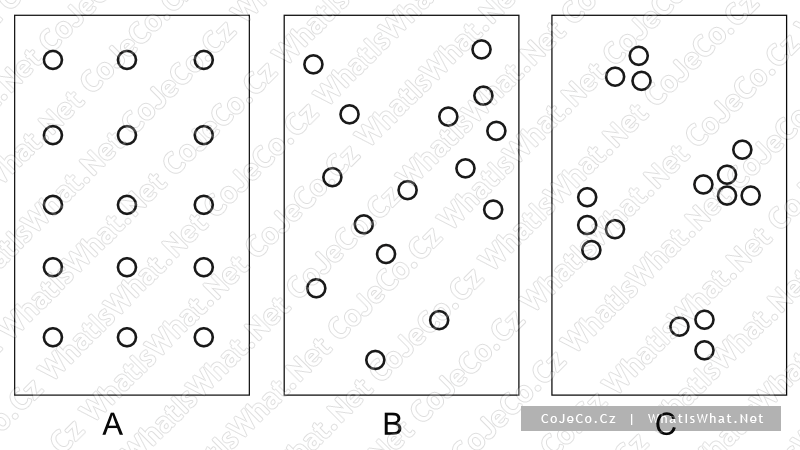 Populace
Soubor všech jedinců jednoho druhu, kteří žijí v určitém prostoru a čase.
Vlastnosti populací
- hustota (denzita) populace
- množivost (natalita), úmrtnost (mortalita)
- stěhování (migralita) – emigrace, imigrace

Typy růstu populace
J-křivka: exponenciální, chybí přirozený nepřítel
S-křivka: sigmoidní, velikost populace regulována oscilace = krátkodobé kolísání (v průběhu roku)
fluktuace = kolísání v průběhu několika let (některé druhy pravidelné přemnožení – např. bekyně mniška každých 7 let)
Rozmístění (disperze, rozptyl) populace
a) rovnoměrné,
b) náhodné – málo časté (potemníci v mouce),
c) shloučené – nejčastější (trsy rostlin, stáda živočichů).
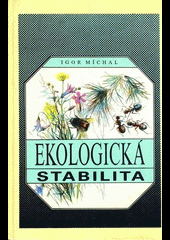 Rovnováha
klimax
disturbance
Dlouhodobě relativně stálý stav ekosystému. 
Ekosystém je ze své rovnováhy neustále vychylován působením vnějších činitelů. Jeho přirozené autoregulační mechanismy působí proti těmto změnám, čímž navrací ekosystém opět do stavu rovnováhy. 
Dynamický stav, jehož součástí jsou i jisté odchylky. 
Posuzování toho, zda je sledovaný ekosystém v rovnováze, závisí na zvoleném časovém měřítku.
sukcese
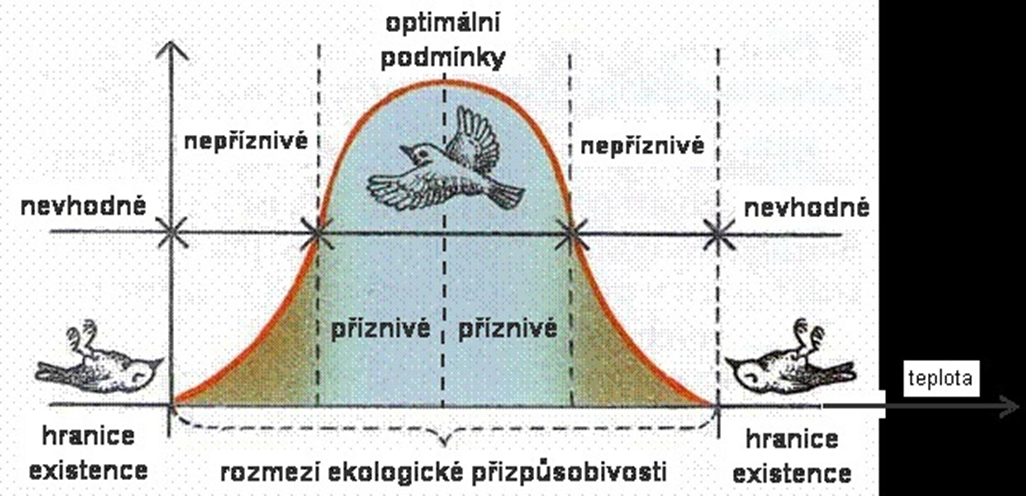 Ekologická nika
Souhrn životních podmínek pro populaci určitého druhu -  Elton 1927.
Souhrn ekologických faktorů v n-dimenziálním nadprostoru, kde každý faktor představuje jednu dimenzi (rozměr) - Hutchinson 1957. 

Klasifikace ekologické niky:
úzká x široká,
volná x obsazená,
základní (fundamentání) x realizovaná.
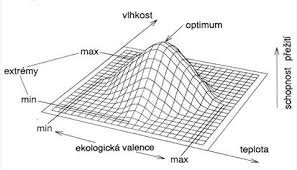 Děkuji za pozornost!